Unit 3　The Internet
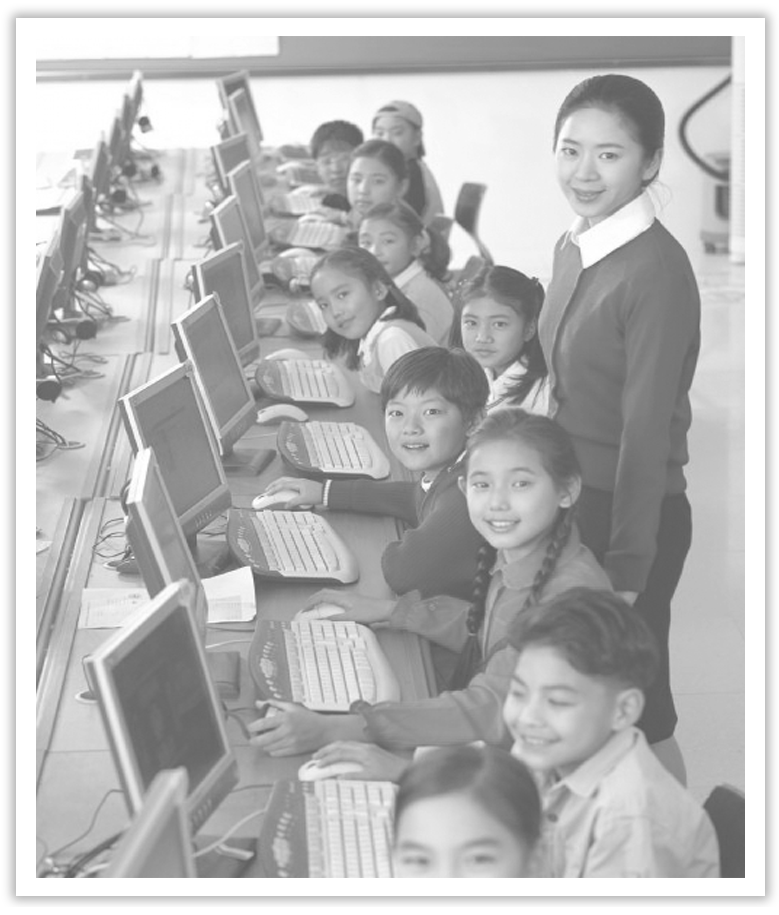 Section Ⅲ　Reading and Thinking(2)
WWW.PPT818.COM
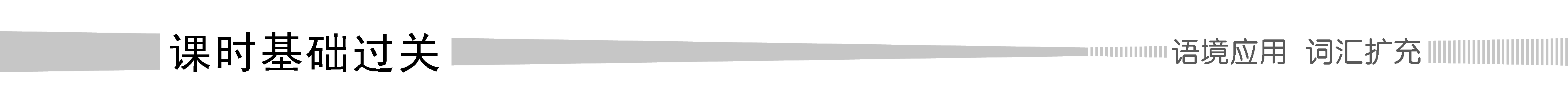 Ⅰ.单词语境记忆——根据汉语提示写出单词的适当形式
1.It is really ____________(方便的) to shop online because of the development of the 
	e-business.
2.If you use your phone’s data connection to ____________ (更新) the software, you may have to pay data charges.
3.He once kicked the ball so hard that it got ____________ (卡住) between two branches of a tree.
convenient
update
stuck
4.If you understand it and apply it to your study or work, you’ll ____________ (受益) a lot from it.
5.Smiles shorten ____________(距离) between us and help us have a better understanding.
6.Parents should encourage their children to overcome difficulties and ____________ (激励) them to develop by themselves.
7.Learning English gives us an ____________ (机会) to explore a variety of cultures.
8.Our class held a ____________ (慈善) walk to raise money for the students in poor areas this afternoon.
9.Our school is to hold a Chinese Poetry ____________ (会议)for international students.
10.Every ____________ (居民) can have access to the sports facilities of the community.
benefit
distance
inspire
access
charity
Conference
resident
Ⅱ.短语语境填空——根据汉语提示写出适当的短语
1.I hope I can bring luck to my mother and ________________(陪伴她).
2.I am very interested in the position, and I’m trying to ________________ (申请) it.
3.I learned this from one of my experiences that I ________________ (经历) during Senior One school life.
4.They find out and analyze(分析) the causes so that they will ________________ (不再) make similar mistakes.
5.________________(既然) smile can do us so much good, why don’t we always wear a smile when we are faced with difficulties?
keep her company
apply for
went through
no longer
Now that
Ⅲ.句式语境仿写
1.We can download software, documents, and images whenever we need them.
	我们可以随时下载软件、文档和图像。
	[仿写]　方便的时候，请随时来。
	Please come _______________________________________________________.
2.She was so inspired by the people she met online that she decided to start an IT club to teach older people how to use computers and the Internet.她深受网友的启发，决定成立一个IT俱乐部，教老年人如何使用电脑和互联网。
	[仿写]　这个故事如此有趣以至于我想再读一次。
	This story is ________________________________________ I want to read it again.
whenever it is convenient to you
so interesting that
3.Now that he works and can take care of himself, his daughter has time to study at university.既然他有了工作，能够照顾自己，他女儿就有时间上大学了。
	[仿写]　既然你想提高英语口语，你应该每天说英语。
	______________________________________________________，you should speak English every day.
4.No matter how small a town is, everyone should be able to join the global network and access the world of the Internet!
	无论一个小镇有多小，每个人都应该能够加入全球网络，进入互联网的世界！
	[仿写]　不管他怎么努力，都无法使她改变主意。
	_______________________________________, he couldn’t get her to change her mind.
Now that you want to improve your oral English
No matter how hard he tried
记单词
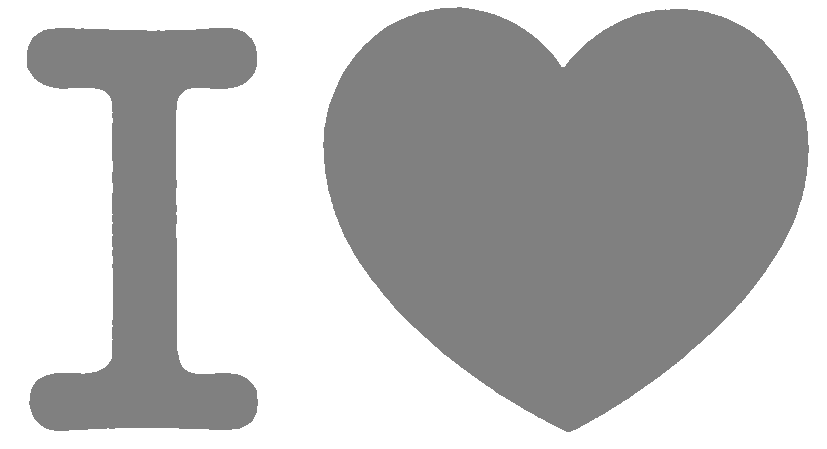 语境串记多义词
1.We can network with our customers by networking our computers so that our network is more popular.
	我们可以通过把我们的计算机联网与客户建立网络系统以使我们的人际网更受欢迎。
2.To benefit ourselves, we can take online classes to study how to use the Internet, which will make us benefit from the Internet benefits.
	为了使自己受益，我们可以参加在线课程学习如何使用互联网，这将使我们受益于互联网的好处。
3.The program of the Internet plus will make everyone gain more plus in development, plus, we can more easily understand that one plus one is more than two.
	“互联网＋”项目将使每个人在发展中获得更多的优势，此外，我们可以更容易地理解一加一大于二。
句型公式
1.whenever意为“无论何时；随时，只要”时，引导让步状语从句。
2.so...that...意为“如此……以至于……”，引导结果状语从句。
3.now that(＝since/while)可以引导让步状语从句，意为“既然，由于”。
4.no matter how(＝however)意为“无论怎样……”，引导让步状语从句。
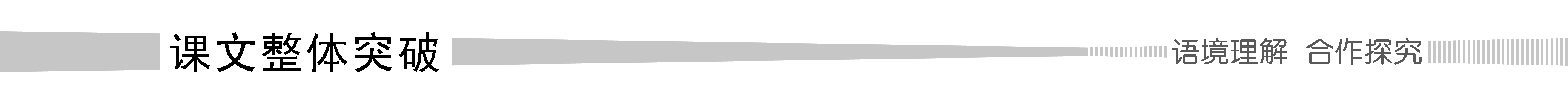 Understanding in context
STRONGER TOGETHER：
HOW WE HAVE BEEN CHANGED BY THE INTERNET
Much has been written about the wonders of the World Wide Web.There are countless articles telling us how the Internet has made our lives more convenient.We no long have to wait in line or carry cash around when we go shopping.We can get the most updated information from large databases.We can download software, documents, and images whenever we need them.But the Internet has done much more for people than simply make life more convenient.People’s lives have been changed by online communities and social networks.
[文化视窗]
World Wide Web的意思是环球网，又称万维网，通常缩写为www或w3，有时简称Web。它是一个由许多互相链接的超文本组成的系统，通过互联网访问。万维网的发明者是英国的蒂姆·伯纳斯·李。1991年末，他把欧洲核物理实验室的服务器与成长中的因特网连接起来，从而诞生了万维网。
1.convenient adj.方便的；近便的　convenience n.方便；便利
[合作探究]　体会convenient及其派生词的用法和意义
If it’s convenient for you, let’s meet at 8：30 outside the school gate.
如果你方便的话，我们8点半在校门口见。
Besides, on some occasions, it is more convenient to use English words.
此外，在某些情况下，使用英语词汇更方便。
Please send her the book at your convenience.这本书，请你方便时捎给她。
[自主发现]
①be convenient ____________ sb/sth 某人方便时/某物很便利
②be convenient ____________ sth  做某事很方便或合适
③____________ one’s convenience  在某人方便时
to/for
to do
at
[词块积累]
convenience store　便利店
[巩固内化]　
(1)单句语法填空
①I’m looking forward to your reply at your earliest ____________ (convenient).
(2)翻译句子
②你若方便，我就来。
________________________________________________________________________
③你明天方便开始工作吗？
________________________________________________________________________
convenience
I’ll come if it is convenient for/to you.
Will it be convenient for you to start work tomorrow?
2.update vt.更新；向……提供最新信息n.更新；最新消息
[合作探究]　体会update的用法和意义
①Knowledge is updated rapidly and new techniques are created all the time.
知识____________迅速，新技术不断涌现。
②He was back in the office, updating the work schedule on the computer.
他已回到办公室，正在电脑上____________工作日程。
③I updated the committee on our progress yesterday.
昨天我____________委员会____________我们的进展情况。
④They issue an update on the snow forecast.
他们发布了降雪预报的____________。
更新
更新
向
报告了
最新消息
[自主发现]
⑤update sb ____________ sth  向某人提供/报告关于某事的最新信息
⑥____________ update on sth  关于……最新消息
on
an
[巩固内化]
(1)单句语法填空
①It’s necessary for us to check our social media apps for the latest ____________ (update).
(2)补全句子
②They have to ______________________________________ (更新他们的设备).
Otherwise, they won’t be able to compete with other companies.
updates
update their equipment
3.network n. (互联)网络；网状系统；人际网vt.将……连接成网络；联播vi.建立工作关系
[合作探究]　体会network的用法和意义
①The best way of selling is to build up a sales network.
销售的最佳办法是建立一个销售____________。
②You need to make sure all the connections you need to network the computers in your house.你需要确认________你室内所有计算机____________。
③In business, it is important to network with as many people as possible on a face to face basis.
在生意场上，通过与尽可能多的人面对面地打交道来____________很重要。
网络
把
连接成网络
建立工作关系
[自主发现]
④network ____________　　　　与……建立工作关系
with
[词块积累]
social network  社交网络
sale network  销售网络
[巩固内化]　补全句子
①In addition，___________________________ who are in the industry already.
此外，与已经在该行业工作的人建立工作联系。
②________________________________ is defined as a chain of individuals and their personal connections.
社交网络被定义为一系列的个体及其个人联系。
network with people
A social network
Understanding in context
Jan Tchamani, an English teacher in Birmingham, UK, suddenly developed a serious illness and had to quit her job.At age 50, she found herself out of work and stuck at home with only her computer to keep her company.After a while, she discovered that surfing the Internet could help her feel less lonely and bored.She could listen to music, watch films, play games, and explore the world.She also joined an online group where she could talk about her problems and get support and advice from others.She realised that one of the greatest benefits of the Internet was its ability to remove the distance that usually exists between people.
She was so inspired by the people she met online that she decided to start an IT club to teach older people how to use computers and the Internet.She and her friends now organize events and collect money to pay for private teachers.Many people have been helped by the club.A 59-year-old man learnt how to apply for work online and found a great job.Now that he works and can take care of himself, his daughter has time to study at university.A 61-year-old woman who was living alone has started a small online company together with two friends.She no longer feels lonely, and her company has become quite successful.
Jan has started taking online classes to learn more about how to use the Internet to make society better.She believes that it is highly important to bridge the digital divide and make sure that everyone has access to the Internet and knows how to use new technology.Her goal is to start a charity website to raise money for children in poor countries.
Jan’s life has been greatly improved by the Internet.“When you go through tough times, you meet others who are facing similar challenges，” Jan says.“Thinking about other people’s situations inspired me to offer help.”
[文化视窗]
中老年人网络知识的主要来源
根据一项调查结果，中老年人主要是通过自学或者亲友教授来学习使用互联网的。其中通过自学学习使用互联网的中老年网民占整体的43.3%，通过亲友教授学习使用互联网的中老年网民占整体的45.0%，二者所占比率基本相同。而除此之外，其他学习网络使用的途径并没有起到有效的作用，社区学习和中老年网络培训班仅各占3.3%，而其他途径也只有5%。
调查数据反映了目前社会上帮助中老年人使用互联网的措施仍然很不足。在目前的信息化和老龄化共同发展的社会中，这种中老年人没有有效手段融入互联网的现象应当引起足够重视。
4.stuck adj.卡住；陷(入)；困(于)
[合作探究]　体会stuck的用法和意义
He said his car had got stuck in the snow.
他说他的汽车陷在了雪地里。
I want to go out to see a movie but I am stuck with the homework tonight.
我想出去看电影，但是我被今晚的作业给困住了。
[自主发现]
①get/be stuck ____________　陷入……中
②be stuck ____________...  被……缠住了；无法摆脱……
in/into
with
[巩固内化]
单句语法填空/补全句子
①I’m stuck ____________ this problem at the moment.
②We ______________________________________________________.
我们因交通堵塞而受阻一小时。
[思考]　表示“陷入，困于”的表达还有哪些？
________________________________________________________________________
with
were/got stuck in a traffic jam for an hour
be trapped/caught in
5.benefit n.益处vt.使受益vi.得益于　beneficial adj.有益的，有利的
[合作探究]　体会benefit及其派生词的用法和意义
He raised his voice for the benefit of the other two women.
为了让其他两个女人听清，他提高了嗓门。
The plants benefited from the rain.植物得益于这场雨。
It is said Yoga is of great benefit to human health.
据说瑜伽功对人体健康有极大好处。
Reading a lot is beneficial to improving your English.
多读书对提高你的英语有好处。
[自主发现]
①__________________　为了……的利益
②benefit ____________  得益于；从……中获益
③be of great benefit ____________  对……有极大好处
④be ____________ to  对……有好处
for the benefit of
from
to
beneficial
[巩固内化]　单句语法填空
①Using computers has a ____________ (benefit) effect on children’s learning.
②You must study hard ____________ the benefit of your own.
③The new hospital will be of great benefit ____________ the town.
④As we know, books are the source of knowledge.I have benefited a lot ____________ reading.
beneficial
for
to
from
6.distance n.距离　distant adj.遥远的；冷漠的
[合作探究]　体会distance的用法和意义
Soon, it ran away off the road and disappeared in the distance.
不久，它跑出了公路，消失在远处。
Everything is within walking distance.不管什么地方，都是走几步就到了。
The sound of the waterfall can be heard at a distance of 20 miles.
瀑布的声音在距离它20英里远的地方就能听到。
[自主发现]
①____________　在远处
②____________ walking distance  几步之遥
③____________ a distance of  在……远的地方
in the distance
within
at
[巩固内化]　单句语法填空
①The picture on the wall looks better ____________ the distance.
②The railway station is ____________ a distance of two miles from our school.
③It snows all the year round in that ____________ (distance) little village.
in
at
distant
7.inspire vt.鼓舞；激励；启发思考　inspired  adj.受鼓舞的　inspiring adj.鼓舞人心的　inspiration n.鼓舞；灵感
[合作探究]　体会inspire及其派生词的用法和意义
The failure inspired him to work harder.失败鼓舞着他更加努力。
This book inspired me with hope.这本书让我产生了希望。
The students were all inspired after they heard the inspiring story.
学生们听到这个鼓舞人心的故事后都深受鼓舞。
Such a life is an inspiration to us all.这种生活对我们大家是一种鼓舞。
[自主发现]
①inspire sb ____________ sth 鼓舞/激励某人做某事
②inspire sb ____________...  鼓舞某人的；使某人产生
③inspire sb by...  以……鼓舞/激励/启发某人
④an inspiration ____________ sb  对某人是一种鼓舞
to do
with
to
[巩固内化]　单句语法填空
①He always inspires us ____________ (think) for ourselves.
②You inspired me ____________ playing the piano so beautifully.
③It was my teacher who inspired me ____________ confidence.
④Beautiful photographs serve as an excellent source of ____________ (inspire) for designers.
to think
by
with
inspiration
8.access n.通道；机会vt.进入；使用；获取　accessible adj.可接近的；可利用的　inaccessible adj.难到达的；难接近的
[合作探究]　体会access及其派生词的用法和意义
You have access to them via your public library.
你可以通过公共图书馆来使用他们。
For another, the Internet gives me easy access to making friends.
另一方面，互联网让我很容易交到朋友。
Firstly, I think there should be special access to the cinema for disabled.
首先，我认为应该有残疾人进入电影院的特殊通道。
Medicine should not be kept where it is accessible to children.
药品不应放在儿童容易拿到的地方。
[自主发现]
①have/give/get access ____________　有权接近/使用……；……的通道
②be accessible ____________...  容易接近的；容易进入的
to
to
[巩固内化]　
(1)单句语法填空
①We can get access ____________ various information we need through the Internet.
②The legal aid system should be ____________ (access) to more people.
(2)同义替换
③Books help us gain (＝________________)all the great knowledge of mankind.
to
accessible
have access to
9.keep sb company 陪伴某人
①I’ll keep you company as far as the end of the lane.
我可以一直陪你走到巷子的尽头。
[短语记牢]　记牢下列短语
keep company with...　与……在一起/交往
have sb (as/for) company  有某人做伴
in company with sb  和某人一起
②You should not keep company with such people.你不应该和这类人交往。
③Adam is so happy to have the dog as company.亚当很开心有只狗可以做伴。
④My aunt came in company with her children.我姑母是和她的孩子们一起来的。
[巩固内化]
(1)单句语法填空
①I’m glad to have ____________ (she) company.
②Thanks to keeping company ____________ me in the boring holiday.
(2)补全句子
③At that time there had been lots of Teddy bears _____________________________.
那时候，还有很多泰迪熊和他做伴。
her
with
to keep him company
10.go through经历；度过；通读；通过
[合作探究]　写出go through 在下列句中的汉语意思
①I got out of the car, went through a gate and walked along a dark path.____________
②Having gone through the earthquake, he cared for nature more than before.____________
③I went through my homework to make sure I didn’t make any mistakes.____________
④Without their generous help, how could she have gone through the bitter period in her life？____________
通过
经历
通读
度过
[巩固内化]　补全句子
①We _______________________________ (经历了一段时期) when communications were very difficult in the rural areas.
②I’ll _____________________________(通读说明) once more in case I miss something.
went through a period
go through the instructions
11.She was so inspired by the people she met online that she decided to start an IT club to teach older people how to use computers and the Internet.她深受网友的启发，决定成立一个IT俱乐部，教老年人使用电脑和互联网。
【句式解读】　so...that...在句中引导的是结果状语从句。
【用法总结】
(1)so...that...引导结果状语从句，意为“结果，以至于”，也可用so that结构表达。
①He spoke so quickly that I couldn’t follow him.
＝He spoke very quickly so that I couldn’t follow him.
他说得太快了，我跟不上他。
(2)so...that...引导目的状语从句，意为“以便；为了”，也可用so that结构表达。
②They got up so early that they could catch the first bus.
他们起得如此早以便能赶上第一班公共汽车。
③They got up early so that they could catch the bus.
他们起得早，以便能赶上公共汽车。
(3)so...that...引导状语从句时，有时可以用such...that...结构来表达。
④The story was so funny that it made everybody laugh.
＝This was such a funny story that it made everybody laugh.
这故事太滑稽了，把大家都逗笑了。
[巩固内化]　同义句转换
①I always write so carefully that I may make my meaning clear.
→I always write carefully ________________ I may make my meaning clear.
②She is so beautiful that all boys want to make friends with her.
→She is ____________________________ that all boys want to make friends with her.
[思考]　目的状语从句还可用哪些方式来表达？
①____________________________________________________________________
②____________________________________________________________________
③____________________________________________________________________
so that
such a beautiful girl
so that＋从句
in order that＋从句
in case＋从句
12.now that既然；由于
Now that he works and can take care of himself, his daughter has time to study at university.(教材P28)
现在他工作了，可以照顾自己了，他女儿就有时间上大学了。
【句式解读】　now that“既然，由于”，是个从属连词，表示原因，that有时可省略。
Now (that) my sons are more independent，I have more time for myself.
既然(现在)我的几个儿子更加独立了，那属于我自己的时间就更多了。
Now (that) we know each other a little better，we get along fine.
由于彼此之间有了进一步了解，我们相处的不错。
[巩固内化]　一句多译
既然你忙，就让我给你做吧。
________________________________________________________________________
Now that /Since you are busy, let me do it for you.
13.No matter how small a town is, everyone should be able to join the global network and access the world of the Internet！(教材P29)无论一个小镇有多小，每个人都应该能够加入全球网络并能上网！
【句式解读】　“no matter how＋从句”作状语，表示让步，意为“不管怎样，无论如何”。
【用法总结】　
(1)“no matter how＋从句”作状语时，相当于however引导的让步状语从句。
①No matter how (＝ However) deep an ocean may be，scientists are eager to know more about it by exploring.
无论海洋有多么深，科学家都很急切想通过探索知道更多关于海洋的东西。
(2)“no matter＋when/what/where...＋从句”作状语时，相当于“whenever/whatever/wherever...” 引导的让步状语从句。
②No matter where (＝Wherever) you work，you can always find time to study.
无论你在哪里工作，你都能找到时间学习。
[巩固内化]
(1)补全句子
①________________________________，there is always more to do.
不管我干得多么卖力，总是有做不完的工作。
(2)同义句转换
②No matter when I’m unhappy, it is my friend who cheers me up.
→___________________________________, it is my friend who cheers me up.
No matter how hard I work
Whenever I’m unhappy
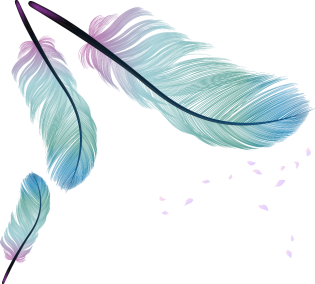